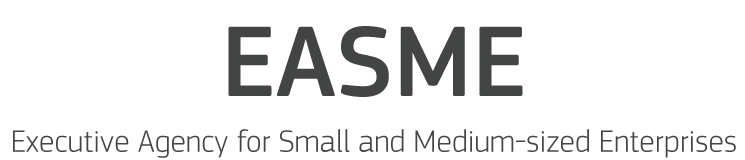 Blue-Action
Context of implementation/monitoring
Franz IMMLER
Head of Sector, EASME B.2.2 
H2020 Climate Action
Blue-Action Kick-off meeting
Potsdam, 20 January 2017
Content
EASME
BG 10 links
Project implementation: key aspects + administrative, financial and legal issues
Looking forward
Working together
DG RDT concentrates on policy objectives in designing the research programme
Agency focus on the implementation of the research programme
Regular exchange
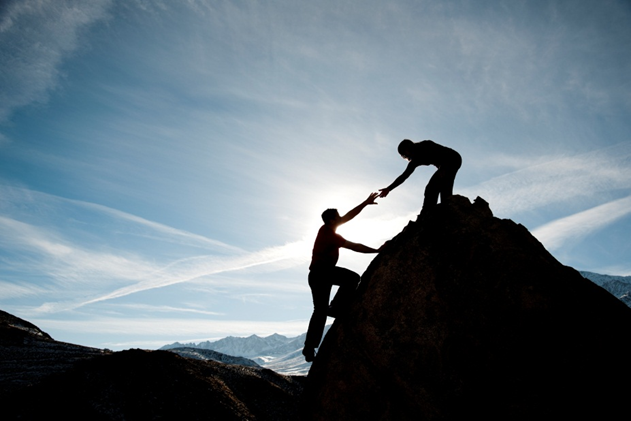 [Speaker Notes: Executive Agencies feed into the policy process with project stories and results which help shaping policies and define new research area

Research Family DGs: RTD, CNECT, GROW, ENER, MOVE, ENV, EAC, JRC

Executive Agencies: EASME, ERC, REA, INEA, EACEA]
EASME's role
In charge of the whole cycle of project 	implementation:
Evaluation of Proposals
Grant Agreement Preparation 
Scientific/Technical and Financial monitoring of projects
Supporting exploitation and dissemination of project results – policy feedback
[Speaker Notes: Turning EU policies into actions]
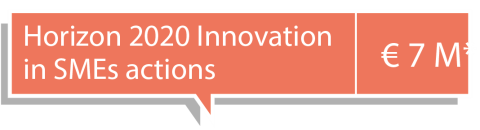 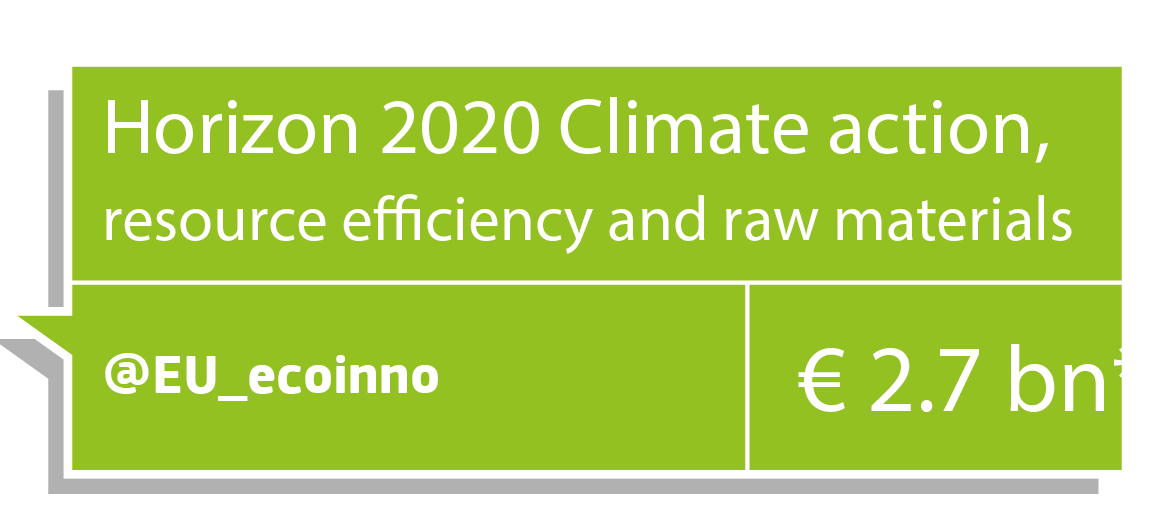 [Speaker Notes: One of the 6 Executive Agencies of the EC
The Executive Agency for Small and Medium-sized Enterprises (EASME) has been set-up by the European Commission to manage on its behalf several EU programmes.
 Established in December 2003  as the Intelligent Energy Executive Agency (IEEA)
 2007-2013: remit extended to the Competitiveness and Innovation Framework Programme (CIP) and Marco Polo
 On 1st January 2014: EACI became EASME: the implementation of several programs were delegated to EASME

Today we are about 500 people in the agency and 50 people in our unit


The infographics present our different activities 
4 fields
Green: Environment/Red: SMEs/Yellow: Energy/Blue: Maritime

Responsible for managing various programmes and activities :
1. Horizon 2020 Societal Challenge Climate Action, Environment, Resource Efficiency & Raw Materials.-  € 2.7 bn between 2014 and 2020
Funding priorities for 2016 and 2017: 
Climate services & decarbonisation
Circular economy
Raw materials
Cultural heritage for sustainable growth
Nature-based solutions
The Arctic dimension  & earth observation
Research & innovation, innovation, and coordination & support projects – normally consortia of at least 3 partners in 3 different countries

2. LIFE € 3.1 bn between 2014 and 2020

The LIFE programme is the EU's funding instrument for the environment and climate action. The general objective of LIFE is to contribute to the implementation, updating and development of EU environmental and climate policy and legislation by co-financing projects with European added value.
LIFE focuses on preserving our natural capital, fostering green growth and the circular economy in Europe and supporting breakthrough actions in climate change adaptation and mitigation.


Priorities:
Nature & Biodiversity
Environment & Resource Efficiency
Environmental Governance & Information
Climate Change Mitigation
Climate Change Adaptation
Climate Governance and Information

3.  SME INSTRUMENT - € 3.1 bn between 2014 and 2020
SME Instrument supports and invests in highly innovative, potentially disruptive businesses with global ambitions. SME Instrument is divided into phases:
Phase 1. Concept & Feasibility AssessmentIdea to concept (6 months) > €50 000 in funding
Phase 2. Demonstration, Market Replication, R&DConcept to Market-Maturity (1-2 years) > from € 0.5 to € 2.5 million
Phase 3. CommercialisationPrepare for Market Launch > extensive support, training, mentorship and facilitating access to risk finance
 
4. European Maritime and Fisheries Fund- € 0.34 bn between 2014 and 2020
 The EMFF is the financial instrument that will help deliver the objectives of the reformed Common Fisheries Policy (CFP) and that will support the implementation of the EU Integrated Maritime Policy (IMP
EMFF is the fund for the EU's maritime and fisheries policies for 2014-2020 The fund:
Helps fishermen in the transition to sustainable fishing
Supports coastal communities in diversifying their economies
Finances projects that create new jobs and improve quality of life along European coasts
Makes it easier for applicants to access financing
 
5. LEGACY EASME continues to manage two legacy programmes:
Intelligent Energy Europe offered help to organisations willing to improve energy sustainability €390 million between 2007 and 2012  IEE latest projects run until 2017
CIP Eco-innovation supported SMEs to bring innovative sustainable & resource-efficient products & services into the market. €200 million between 2008 and 2013 About 150 projects still running (last to finish in 2017)
 
6. Horizon 2020 Energy Efficiency € 0.8 bn between 2014 and 2020
Horizon 2020 Energy Challenge supports the transition to a secure, clean and efficient energy system for Europe. The calls 2016-2017 provide support for innovation through:
Research and demonstration of more energy-efficient technologies and solutions
Market uptake measures to remove market and governance barriers by addressing financing, regulations and the improvement of skills and knowledge
 
7. Fast Track to Innovation (FTI)- € 200 million between 2015 and 2016
The FTI pilot provides funding for bottom-up proposals for close-to-market innovation activities in any area of technology or application to any size companies. The aim is:
Reduce time from idea to market
Stimulate the participation of first-time applicants to EU research funding
Increase private sector investment in research and innovation


8. COSME 2.3 bn between 2014 and 2020
COSME is an EU programme for the Competitiveness of Small and Medium-sized Enterprises (SMEs). A significant part of the COSME programme is dedicated towards financial instruments managed by the European Investment Fund (EIF) under a European Commission mandate.

COSME is a programme for competitiveness of enterprises and SMEs in Europe. COSME helps SMEs by supporting:
Access to finance
Access to markets
Entrepreneurship and entrepreneurial culture
Better framework conditions for enterprises
 
9. Enterprise Europe Network (EEN)
The Network helps ambitious SMEs innovate and grow internationally It advises SMEs on:
International markets
Access to finance or funding
Finding a commercial partner abroad
Taking your innovation to market
 
10. Other SME support programmes
Horizon 2020 INNOSUP
Calls for proposals and tenders are elements of a broader action to develop the ecosystem of innovation support to SMEs in Europe
Actions are designed to provide opportunities to Member States and regions to enhance their services 
Identification, further development and dissemination of skills and expertise among SMEs
Intellectual property:
Intellectual property right helpdesks
INNOVACCESS – The European Network of National Intellectual Property Offices






European Maritime and Fisheries Fund Objectives:
Transition to sustainable fishing
Economic diversification of coastal communities
Job creation and quality of life improvement in coastal areas
Easier access to finance

Budget: €6,5 bn. 2014-2020

Legacy of IEE 
Legacy of Eco-innovation


Programmes
Most of COSME, the EU programme for the Competitiveness of Enterprises and Small and Medium-sized Enterprises (SMEs), including Enterprise Europe Network (EEN), Your Europe Business;
Part of Horizon 2020, the EU Framework Programme for Research and Innovation, and in particular: 
Part II 'Industrial leadership': 
Innovation in SMEs (including the European IPR Helpdesks, INNOVACESS and and Peer learning for innovation agencies)
The Sustainable Industry Low Carbon Scheme (SILC II)
part of the Leadership in Enabling and Industrial Technologies
INNOSUP
Part III 'Societal challenges': 
The Energy Efficiency part of the challenge ‘Secure, Clean and Efficient Energy’;
The calls for proposals in the fields of waste, water innovation and sustainable supply of raw materials under the challenge ‘Climate action, Environment, Resource Efficiency and Raw Materials’
The SME instrument
Fast Track to Innovation (FTI) Pilot
Part of the EU programme for the Environment and Climate action (LIFE)
Part of the European Maritime and Fisheries Fund (EMFF)
The legacy of the Intelligent Energy – Europe programme and the Eco-innovation initiative
The EASME also organises the EU Sustainable Energy Week (EUSEW)]
H2020 - Societal challenges
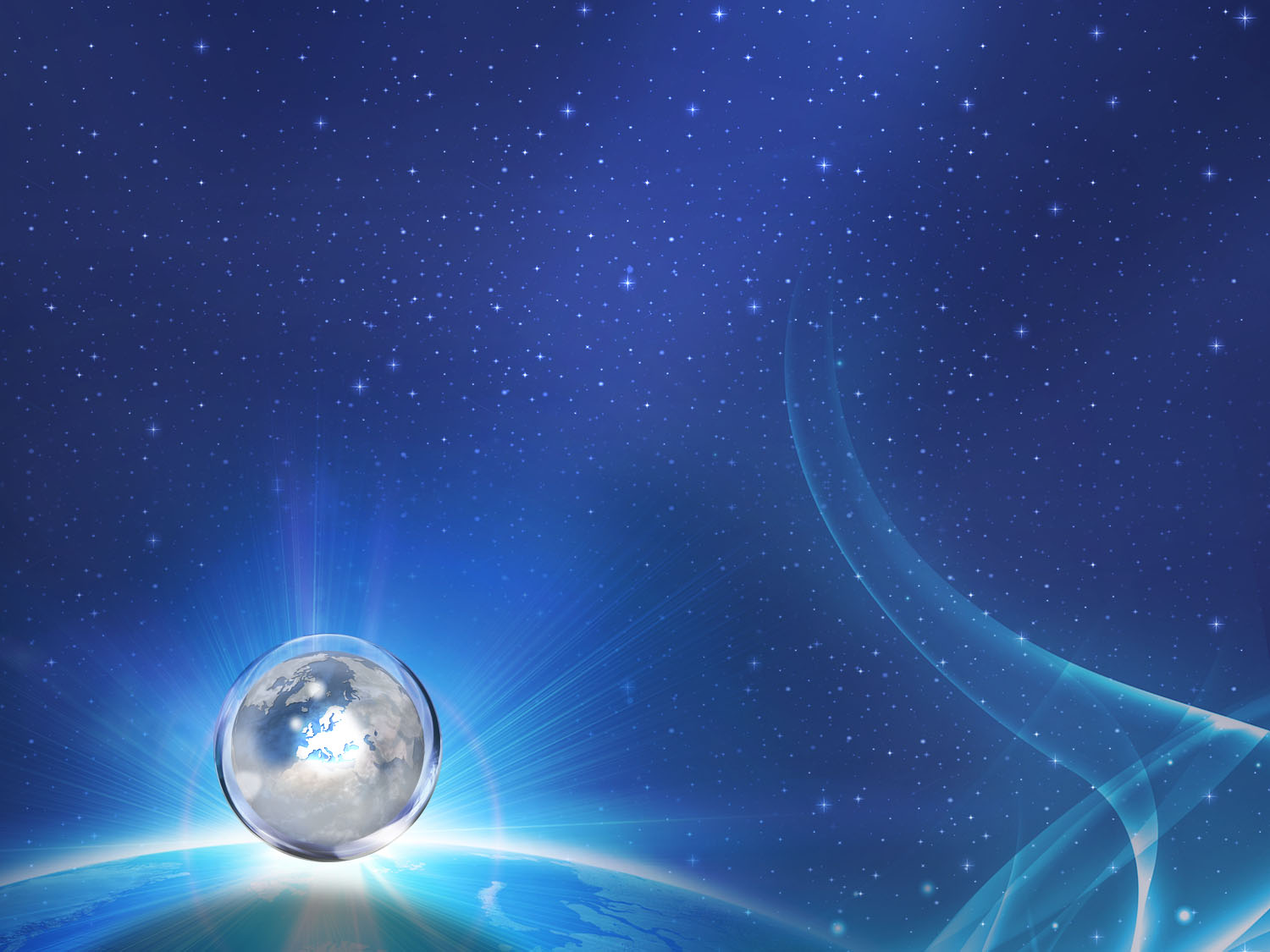 Additional funding for nuclear safety and security from the Euratom Treaty activities (2014-2018)
[Speaker Notes: 7 societal challenges – budgets expressed in million euro
Total SC budget = 30 billion euro = 38% of H2020 budget
EASME manages efficiency part of SC3 and SC5
SC 5: 3 billion Euro]
SC5 - Climate Action, Environment, Resource Efficiency and Raw Materials
To achieve a resource – incl. water - efficient and
climate change resilient economy and society,
The protection and sustainable management of natural
resources and ecosystems, 
A sustainable supply and use of raw materials, 
in order to meet the needs of a growing global population within the sustainable limits of the planet's natural resources and eco-systems
Harnessing Earth/Ocean observation data- GEO
[Speaker Notes: The SC5 is managed in one unit of EASME, unit B2 
Climate action and earth observation is managed in one sector – sector B2.2]
Content
EASME
BG 10 links
Project implementation: key aspects + administrative, financial and legal issues
Looking forward
Call - Blue Growth - Demonstrating an ocean of opportunities - H2020-BG-2016-2017
four interlinked pillars: 
Boosting innovation for emerging Blue Growth
Activities
2) Linking healthy oceans and seas with healthy people
3) The Arctic dimension
4) Valorising the Mediterranean Sea Basin
[Speaker Notes: BG 9 - An integrated Arctic observation system]
Call - Blue Growth - Demonstrating an oceanof opportunities - H2020-BG-2016-2017
3) The Arctic dimension: the objective is to deepen knowledge and identify sustainable and innovative approaches to tackle the challenges that climate change is posing in the Arctic region and on a global scale. Climate change represents a risk but also opens opportunities. Sustainability issues in the Arctic must also consider indigenous communities and the use of traditional knowledge. Moreover, international scientific cooperation is necessary as, due to the complex logistical constraints, no single country can work on its own. The Arctic may become a test bed for sustainable innovation and science diplomacy.
Synergies with other projects/initiatives like the BG projects or …
BG-15-2014: European polar research cooperation:
EU-PolarNet
BG-8-2014: Developing in-situ Atlantic Ocean Observations for a better management and exploitation of the maritime resources 
AtlantOS
BG-09-2016: An integrated Arctic observation system
	INTAROS
BG-10-2016: Impact of Arctic changes on the weather and climate of the Northern Hemisphere 
	APPLICATE
BG-11-2017: The effect of climate change on Arctic permafrost and its socio-economic impact, with a focus on coastal areas 
SC5-01-2014: Advanced Earth-system models 
PRIMAVERA and CRESCENDO
… the GEO-related projects 2014-2015
SC5-16-2014: Making EO and Monitoring Data usable for ecosystem modelling and services ECOPOTENTIAL, SWOS
SC5-18a-2014: Coordinating European Observation Networks to reinforce the knowledge base for climate, natural resources and raw materials ConnectinGEO
SC5-15-2015: Strengthening the European Research Area in the domain of EO ERA-PLANET
SC5-18b-2015: Integrating North African, Middle East and Balkan Earth Observation capacities in GEOSS – GEOCRADLE
SC5-17-2015: Demonstrating the concept of 'Citizens‘ Observatories' GROW, SCENT, LANDSENSE, GROUNDTRUTH2.0
… the GEO-related projects 2016-2017
SC5-20-2016: European data hub of the GEOSS information system (Data access) NEXTGEOSS 
SC5-18-2017: Novel in-situ observation
SC5-19-2017: Coordination of citizen observatories initiatives

… AND OTHERS 
SFS-43-2017: EO services for the monitoring of agricultural production in Africa
SMEinst-11-2016-2017: Boosting the potential of small businesses in the areas of climate action, environment, resource efficiency and raw materials (inc. EO)
BG-12-2016: Towards an integrated Mediterranean Sea Observing System
11th GEO European Projects Workshop 2017
From 19th  to 21st  June 2017 in Helsinki
co-organised by the Finnish Meteorological Institute and the European Commission. Please book these dates in your calendars! 

We will provide you more information about the venue, the programme and registration very soon. All the details on the workshop will also be found here https://ec.europa.eu/easme/en/11th-geo-european-projects-workshop-2017
Content
EASME
BG 10 links
Project implementation: key aspects + administrative, financial and legal issues
Looking forward
H2020 – Focus on Innovation
The successful exploitation of new ideas to produce tangible benefits, satisfying needs and wants

Technological or non-technological innovation
a system-wide transformation affecting the economic, social and environmental dimensions.

Integration of users in the process is crucial in a participatory approach through co-design, co-development and co-implementation.
Source: Dr. Eugene Sweeney Impact&Innovation in H2020, https://www.iprhelpdesk.eu/sites/default/files/events/04%20Preparing%20Proposals%20and%20Managing%20Projects.pdf
[Speaker Notes: Innovation is about satisfying needs and delivering benefits
Systemic innovation aims at responding to the societal challenge by obtaining a system-wide transformation affecting the economic, social and environmental dimensions.
Integration of users in the process is crucial in a participatory approach through co-design, co-development and co-implementation.
Innovation implies Exploitation of R&D results. 
Innovation potential: How much benefit (innovation) can the project results potentially deliver?
Innovation management, which is to identify and exploit R&D results for innovation]
Standards - a major driver of innovation
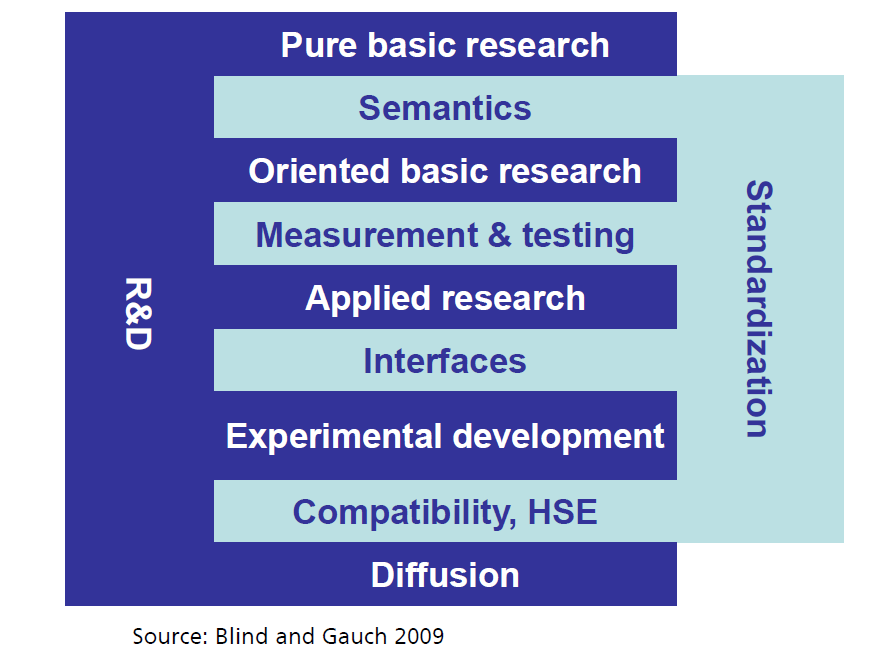 Benefits:
worldwide trade
quality assurance
environmental protection 
security 
communication 
Source: DIN study "Economic Benefits of Standardization", updated in 2011
[Speaker Notes: Standards are a major driver of innovation
Important for all levels of R&D, from basic research to experimental development and diffusion of the technology.
A study from the German DIN has shown multiple benefits of standards, economical, environmental.
greater economic growth than patents or licenses
create “markets” 
Making project output sustainable]
Standards
Where relevant
Link your project with ongoing standardization work
Involve standardisation partner (formal or informal)

http://www.cencenelec.eu/news/publications/Publications/Standards_Horizon2020.pdf
[Speaker Notes: Where relevant for your project it is important to link up with ongoing standardisation work, e.g. through links with Technical Committees, and to involve a standardisation partner, which could also be a member of a standardisation organisation such as CEN
It could also be informal standardisation organisations such as OGC
CEN-CENELEC has produced a guidance on how to integrate standards in H2020 proposals.
Usually the call description gives a clue as to whether standardisation is a key issue for the call, but even when it's not mentioned in the topic description it could be relevant for your work.]
Earth observation and spatial data
INSPIRE
"All activities related to Earth observation data and other spatial data should comply at best with and build upon the existing Infrastructure for Spatial Information in the European Community (INSPIRE)". (SC5 work programme introduction)
JRC: http://inspire.ec.europa.eu
OGC: www.opengeospatial.org/pressroom/marketreport/inspire
GEO – GEOSS
Follow the GEOSS Data Sharing Principles 
Register data in the GEO data portal
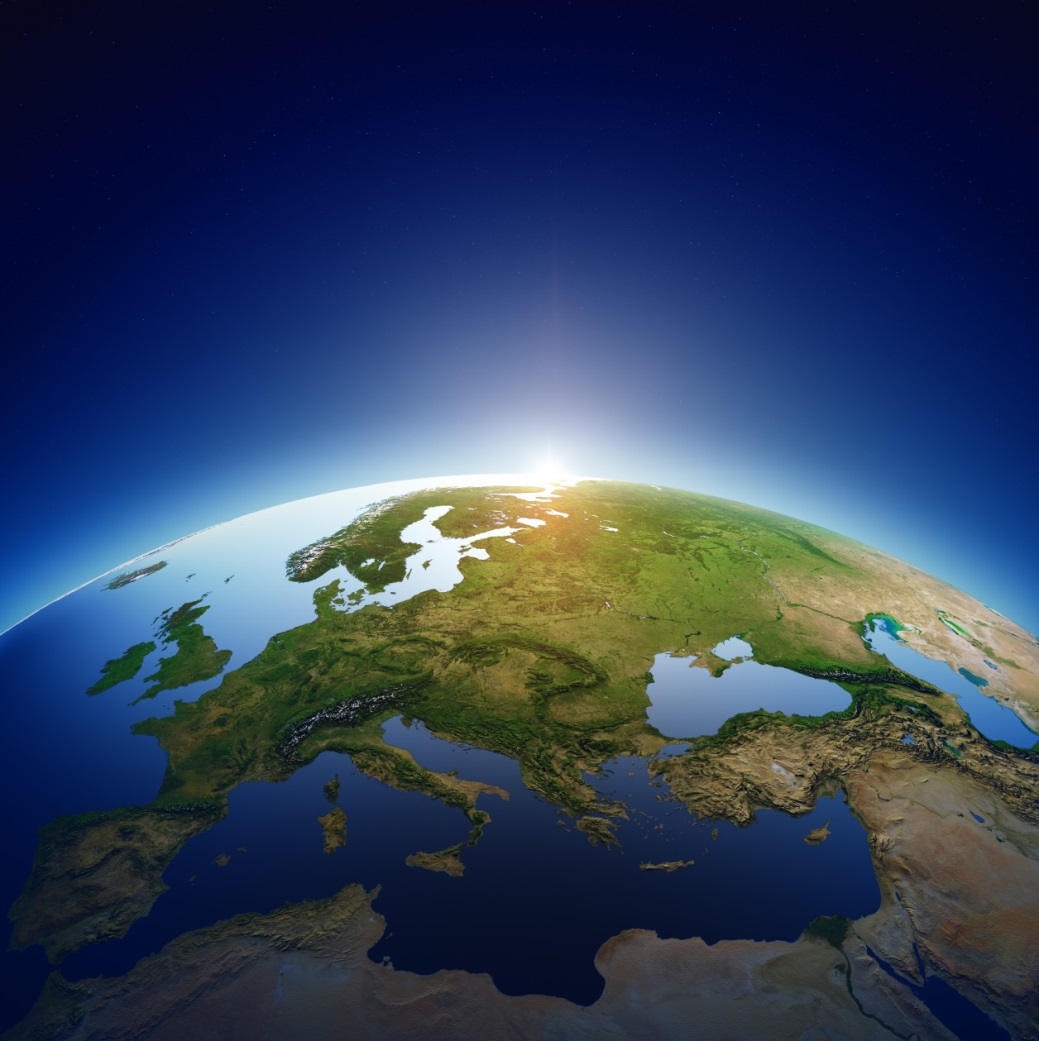 [Speaker Notes: For Earth Observation and spatial data, the WP requires that projects comply with the INSPIRE directive
Open Geospatial Consortium  (OGC) standards act to support the INSPIRE directive 
Projects dealing with earth observation are also recommended to follow the GEOSS data sharing principles and to register data in the portal
Global Earth Observation System of Systems (GEOSS).
The ‘GEOSS Portal’ offers a single Internet access point for users seeking data, imagery and analytical software packages relevant to all parts of the globe. It connects users to existing data bases and portals and provides reliable, up-to-date and user friendly information]
Open Access
Open access to scientific publications (GA Article 29.2)
Each beneficiary must ensure open access (free of charge, online access for any user) to all peer-reviewed scientific publications relating to its results
Self-archiving: in online repository (depositing)
Open access publishing

Support: www.openaire.eu
[Speaker Notes: open acces is one of the major policies in H2020, = cross cutting issue -> in order to increase the impact of project results
All H2020 projects are obliged to provide OA to peer reviewed publications arising from project funding
OA = free of charge online access for any user
Open access to publications - two main routes towards OA
Self-archiving: archiving in online repository before or after publication by the author ("Green OA"), often after embargo period set by the (non-OA) publisher (max 6 months)
OA publishing: immediate in OA mode when published ("Gold OA"), publishing costs can be reimbursed
For Horizon 2020, providing open access to publications in funded projects is an obligation for all grants.]
Open Access
Open access to research data (GA Article 29.3 )
Open Research Data applies by default to whole H2020
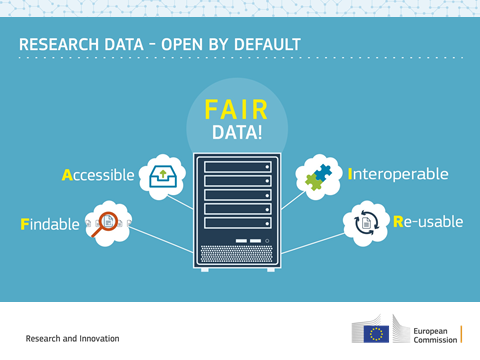 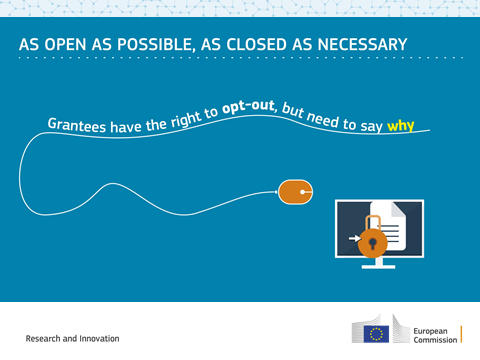 [Speaker Notes: A novelty in Horizon 2020 is the Open Research Data Pilot which aims to improve and maximize access to and re-use of research data generated by projects. 
Applies to research data:
Underlying data for publications – metadata = data describing research data
Eg raw data
Requirements:
Data repository: thematic or institutional -> see openaire
Measures to access: attach a  Creative Commons License (= a public copyright license)  to data deposited
Info: eg algorithms, software code, ….
required to develop a Data Management Plan (DMP) by month 6:]
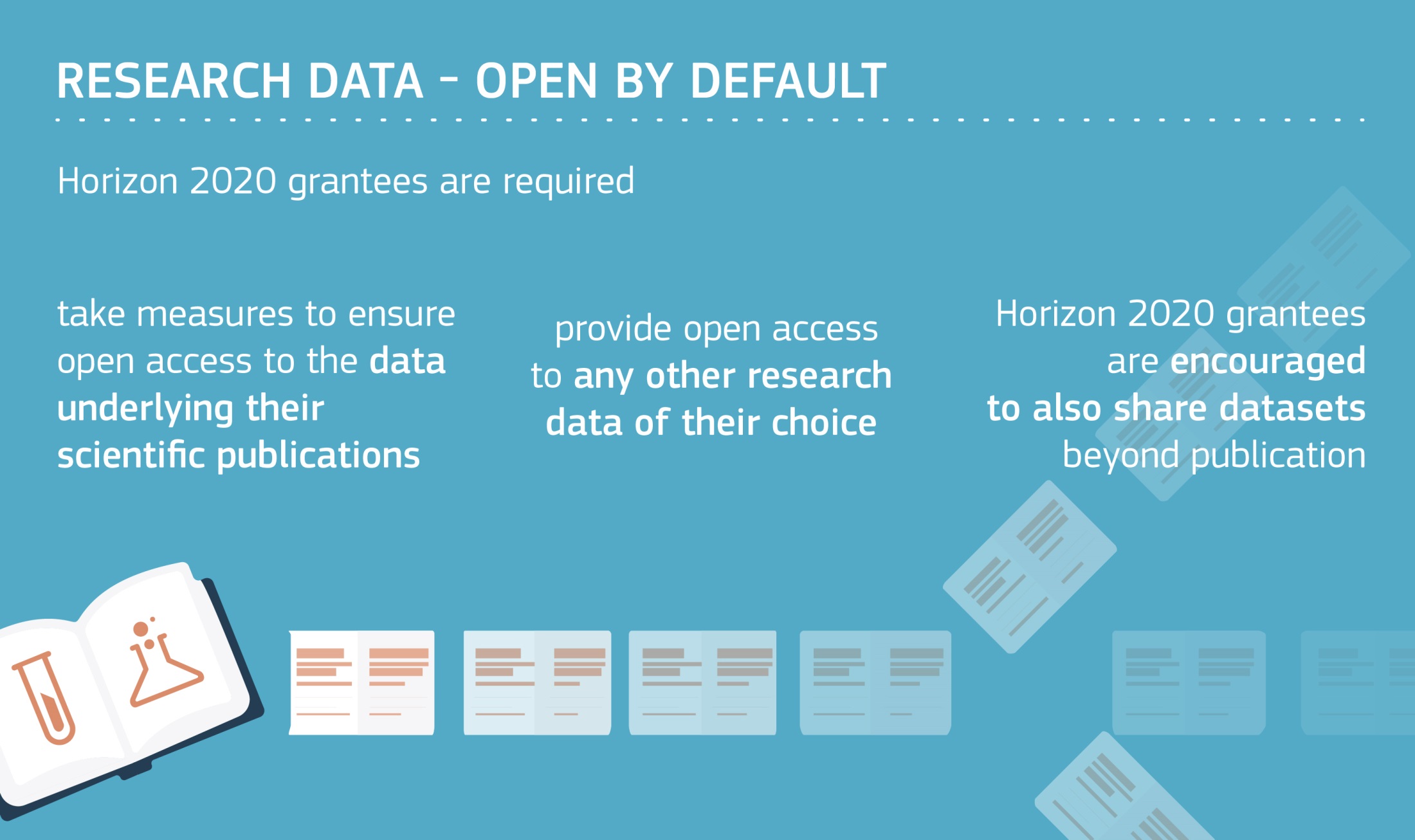 Open Access
Open access to research data (GA Article 29.3 )
Requirements in GA:
deposit data in a research data repository
take measures to make it possible for third parties to access, mine, exploit, reproduce and disseminate — free of charge for any user
provide information about tools and instruments at the disposal of the beneficiaries and necessary for validating the results
[Speaker Notes: A novelty in Horizon 2020 is the Open Research Data Pilot which aims to improve and maximize access to and re-use of research data generated by projects. 
Applies to research data:
Underlying data for publications – metadata = data describing research data
Eg raw data
Requirements:
Data repository: thematic or institutional -> see openaire
Measures to access: attach a  Creative Commons License (= a public copyright license)  to data deposited
Info: eg algorithms, software code, ….
required to develop a Data Management Plan (DMP) by month 6:]
Open Access
Open access to research data (GA Article 29.3 )
data management plan (DMP) = deliverable  at M6







Support
http://ec.europa.eu/research/participants/data/ref/h2020/grants_manual/hi/oa_pilot/h2020-hi-oa-pilot-guide_en.pdf
http://ec.europa.eu/research/participants/docs/h2020-funding-guide/cross-cutting-issues/open-access-dissemination_en.htm
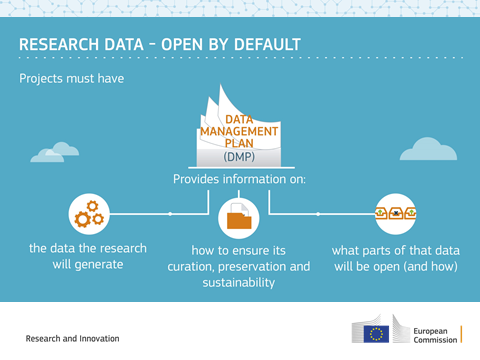 [Speaker Notes: A novelty in Horizon 2020 is the Open Research Data Pilot which aims to improve and maximize access to and re-use of research data generated by projects. 
Applies to research data:
Underlying data for publications – metadata = data describing research data
Eg raw data]
Communication in H2020
Legal obligation to promote project (Art. 38.1.1)


The beneficiaries must promote  the action and its results, by providing targeted information to multiple audiences (including the media and the public) in a strategic and effective manner". […]

Before engaging in a communication activity expected to have a major media impact, the beneficiaries must inform the Agency (see Article 52).
Communication in H2020
Acknowledgement of EU funding (Art. 38.1.2)

Use EU emblem

High-resolution emblems are available here: http://europa.eu/about-eu/basic-information/symbols/flag/

Use text as indicated in GA 

"This project has received funding from the European Union’s Horizon 2020 research and innovation programme under grant agreement No [number]."
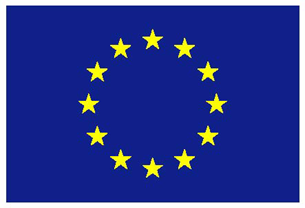 Communication in H2020
Inform the Agency about your communication activities, we can help you spread the word.

Check out our Communication Toolkit for more information
60-minute workout to increase the communication impact of your project - webinar
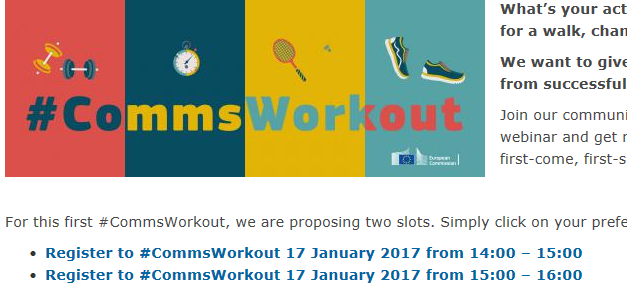 Events Organized by EASME/EC
Arctic Workshop in Brussels, 29 and 30 March 2017.
GEO European Project Workshop, Helsinki, 19-21 June
Climate Modelling Workshop, Brussels, May - June
Project timeline and payments
Pre-financing   € 8,261,368.95
Submitted max. 60 days after the end of the reporting period (M18)
Paid within max. 90 days of receipt of 1st periodic report
Submitted max. 60 days after the end of the reporting period (M36)
Paid within max. 90 days of receipt of 2nd periodic report
Submitted max. 60 days after the end of the reporting period (M51)
Paid within max. 90 days of receipt of 3d periodic report
Periodic and continuous reporting
Continuous submission of deliverables, milestones, etc.
Throughout the action
Article 19 (GA)
Periodic and final reports to EC, payment requests
3 reporting periods (18-36-60)
Article 20 (GA)
[Speaker Notes: In H2020 there is a periodic and continuous reporting…

For the periodic, 3 periods have been established according to the duration of the project – M18, M36, M60
Given the fact there will be a long reporting period (of 24 months), you will be requested to inform the Agency each year of the cumulative expenditure incurred by the beneficiaries from the start date of the action. This information is required for the Commission’s accounting purposes and will not be used to calculate the final grant amount. Please enclosed the template of the report you will have to fill in. It means that you have to add 5 deliverables in the WP 8 (report on cumulative expenditure incurred).]
Financial reporting
Keep records and supporting documents (Art. 18) 
Costs must be actually incurred by the beneficiary: i.e. only what is in the beneficiaries (or TP) books is eligible
Records for personnel costs – Timesheets (except for staff working full time for the project)
Webinar with FO on details can be provided.

Find out more in annotated Model Grant Agreement :
http://ec.europa.eu/research/participants/data/ref/h2020/grants_manual/amga/h2020-amga_en.pdf
Climate-friendly Climate Research
Adhere to the principles of sustainability also in the way you run the project.
Reduce the carbon footprint of the research system
For example by organizing "green meetings", teleconferences instead of regular meetings, etc



Find out more:
http://www.jpi-climate.eu/jpi-themes/climatefriendlyclimateresearch
Submission of deliverables
[Speaker Notes: Note: uploaded deliverables can be deleted and replaced directly. Once a deliverable has been submitted, though, it can't be replaced without an intervention from the project officer: the officer has to reject ('ask for a revision') the deliverable. After this step, the deliverable will be in the 'pending' status again, and you will be able to upload a new version.

Good practice: in case a deliverable is delayed, always consult the project adviser and provide justification]
Submission of reports
Summing Up
Seek collaborations
Transparent and regular communication with the Project Adviser
Communicate your action through targeted information to multiple audiences and keep us informed
Acknowledge EU support
Timely high quality deliverables
Keep records
Achieve significant impact!
Content
EASME
BG10 links
Project implementation: administrative, financial and legal issues
Looking forward
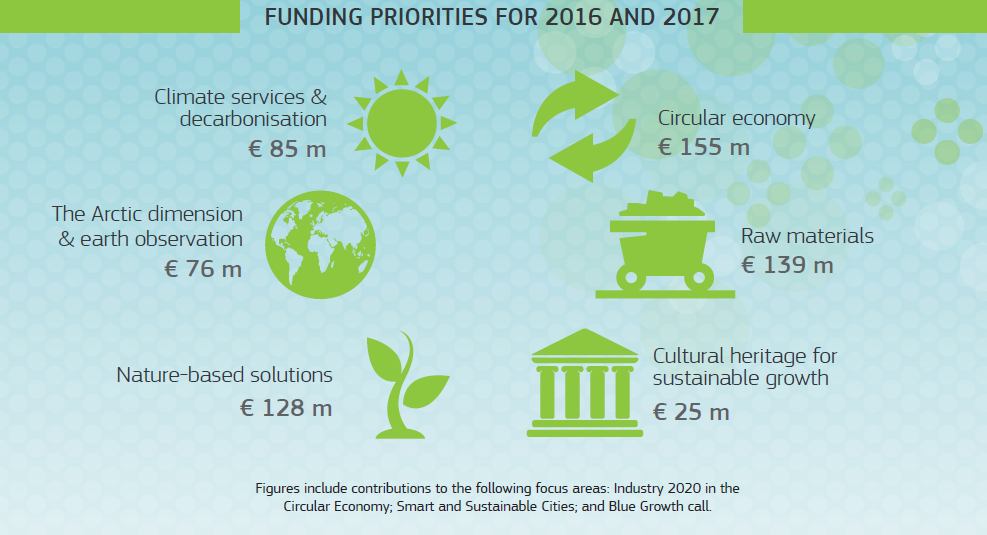 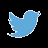 More info on Horizon 2020: ec.europa.eu/programmes/horizon2020
@EU_ecoinno ec.
[Speaker Notes: Horizon 2020 Societal Challenge Climate Action, Environment, Resource Efficiency & Raw Materials

Research & innovation actions that establish new knowledge or develop more resource-efficient technologies
and solutions. EU funding rate: 100%

Innovation actions that demonstrate the viability of new technologies and solutions or support their first deployment in the market. EU funding rate: 70%

Coordination & support actions that improve skills, mobilise large-scale investments or facilitate EU policy
implementation. EU funding rate: 100%

In addition, Horizon 2020 supports small businesses in the areas of climate action, environment, resource
efficiency & raw materials via SME Instrument € 52 m.]
WP 2018-2020
April 2016 – Stakeholders' consultation 
Dec 2016-June 2017 – WP drafting 
End of 2017 – WP adoption 

More info on the SC5 WP preparation https://ec.europa.eu/programmes/horizon2020/en/climate-action-environment-resource-efficiency-and-raw-materials-work-programme-2018-2020#Article
SC5 – Infoday – 9/11/2017
Become an independent expert
Academia
Private sector / innovation agencies
Local / national authorities / agencies
Call for experts:
http://ec.europa.eu/easme/en/call-experts-climate-action-environment-resources-management
Thank you for your attention!Questions?
Guillaume DECANIS
Financial Officer

EASME, European CommissionUnit C1: Finance H2020+32 22 98 5018
name.surname@ec.europa.eu
Fabio DALAN
Project Adviser

EASME, European CommissionUnit B2: H2020 Environment and Resources+32 2 29 52579
name.surname@ec.europa.eu